ABECEDARIO POR LA PAZ
PALABRAS LETRA A
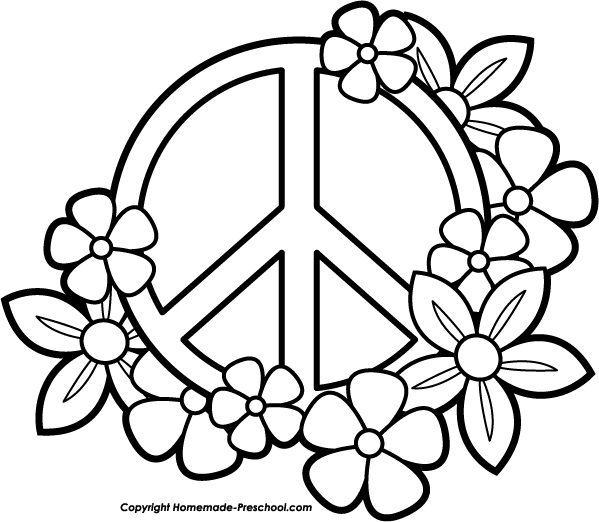 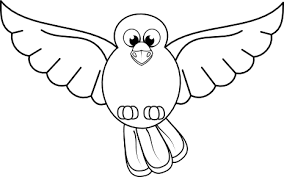 ABECEDARIO POR LA PAZ
PALABRAS LETRA B
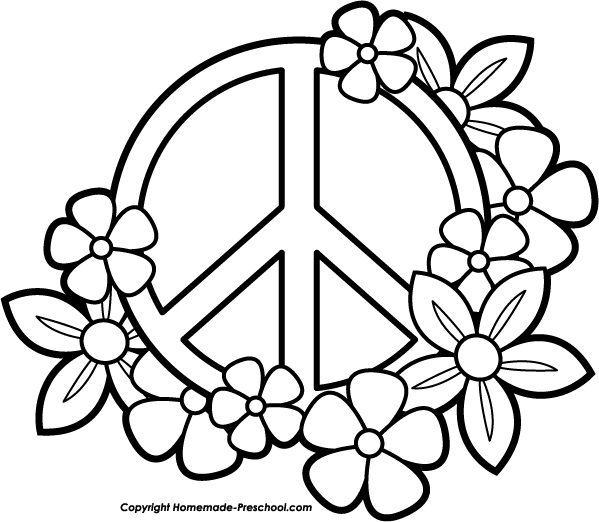 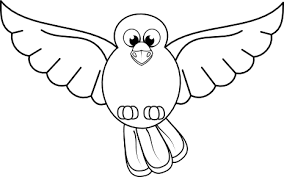 ABECEDARIO POR LA PAZ
PALABRAS LETRA C
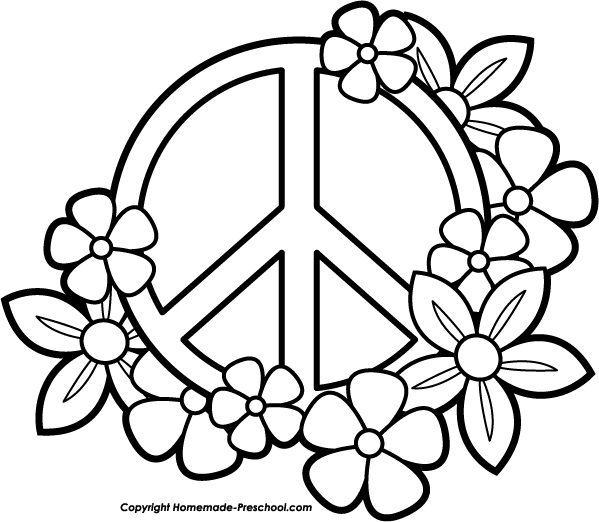 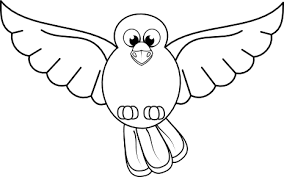 ABECEDARIO POR LA PAZ
PALABRAS LETRA D
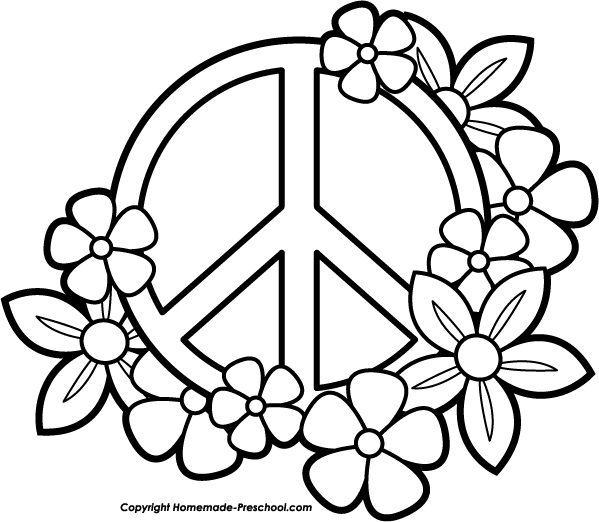 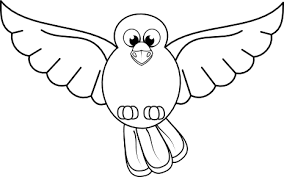 ABECEDARIO POR LA PAZ
PALABRAS LETRA E
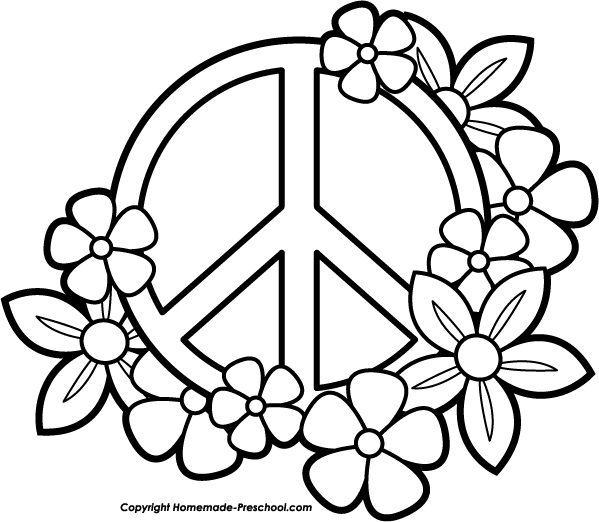 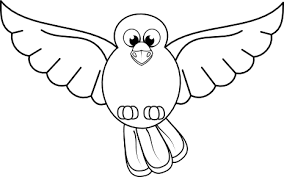 ABECEDARIO POR LA PAZ
PALABRAS LETRA F
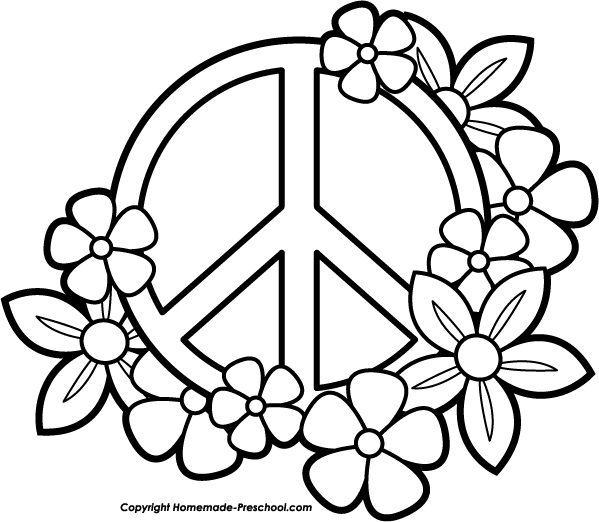 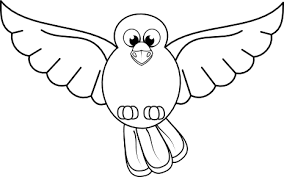 ABECEDARIO POR LA PAZ
PALABRAS LETRA G
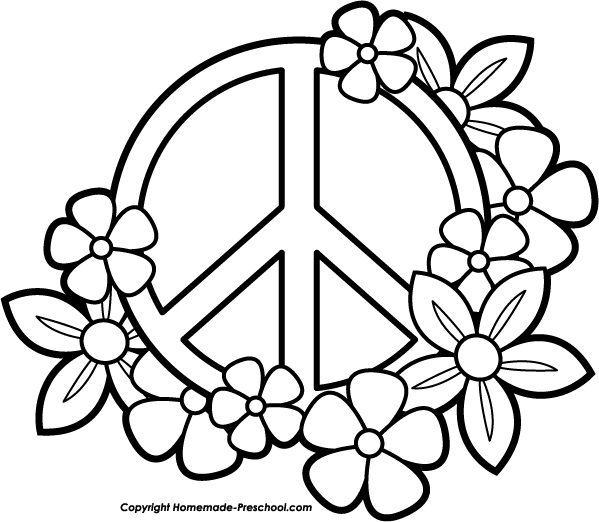 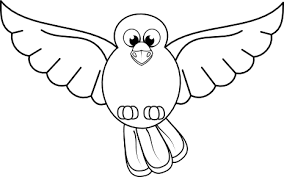 ABECEDARIO POR LA PAZ
PALABRAS LETRA H
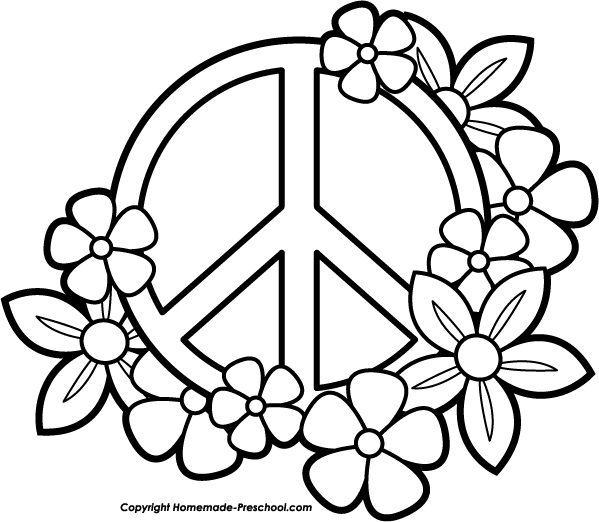 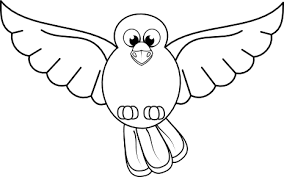 ABECEDARIO POR LA PAZ
PALABRAS LETRA I
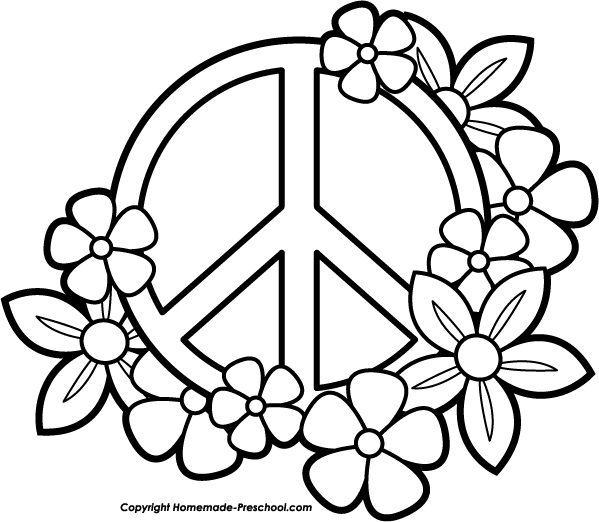 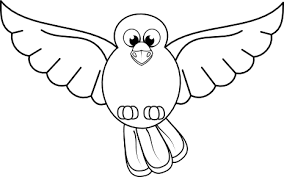 ABECEDARIO POR LA PAZ
PALABRAS LETRA J
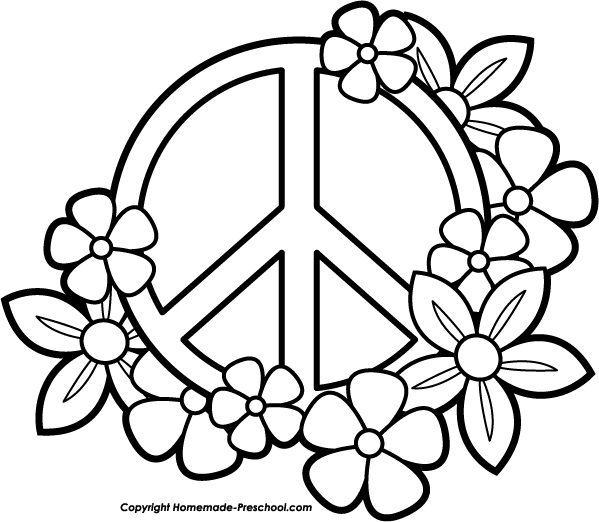 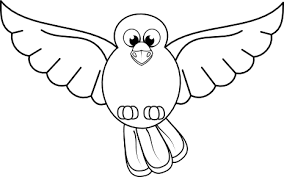 ABECEDARIO POR LA PAZ
PALABRAS LETRA K
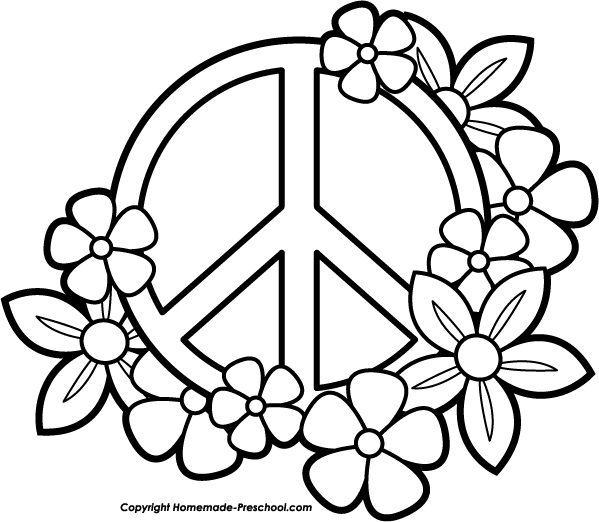 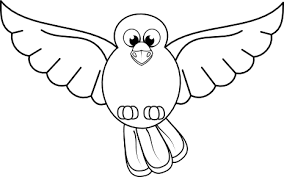 ABECEDARIO POR LA PAZ
PALABRAS LETRA L
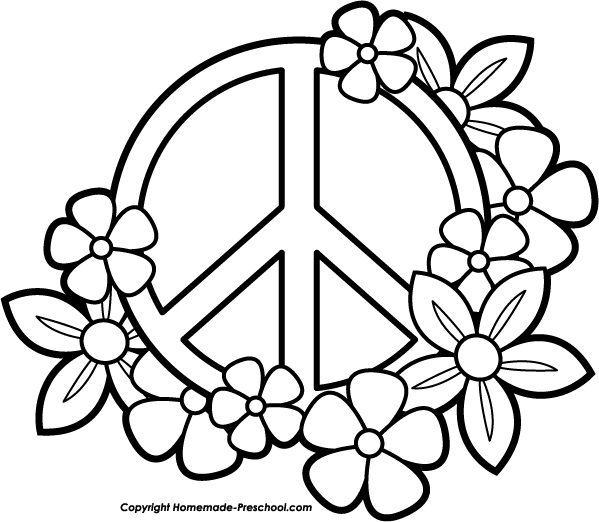 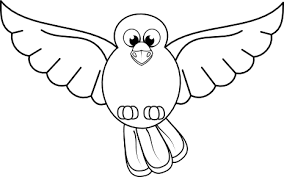 ABECEDARIO POR LA PAZ
PALABRAS LETRA M
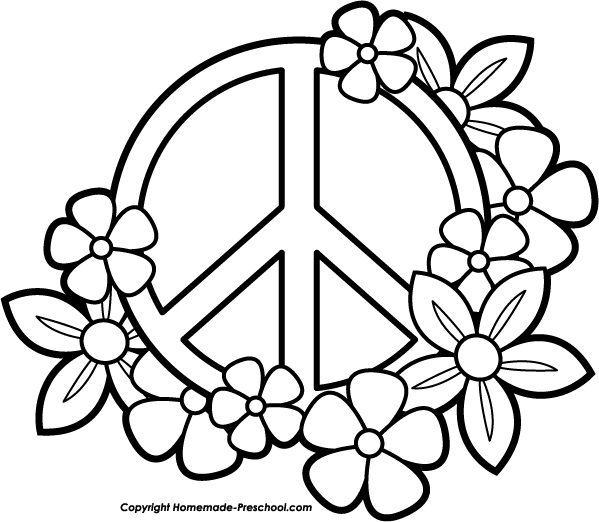 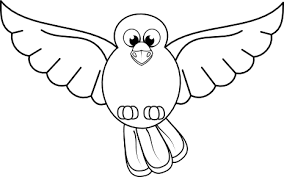 ABECEDARIO POR LA PAZ
PALABRAS LETRA N
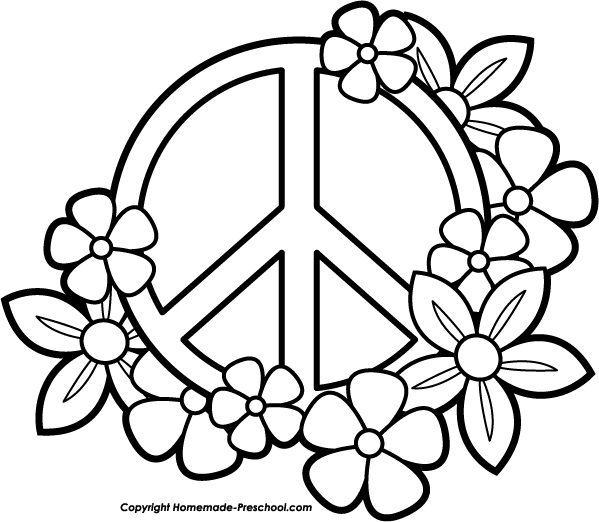 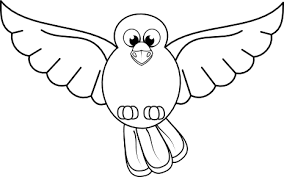 ABECEDARIO POR LA PAZ
CONTIENE
LETRA Ñ
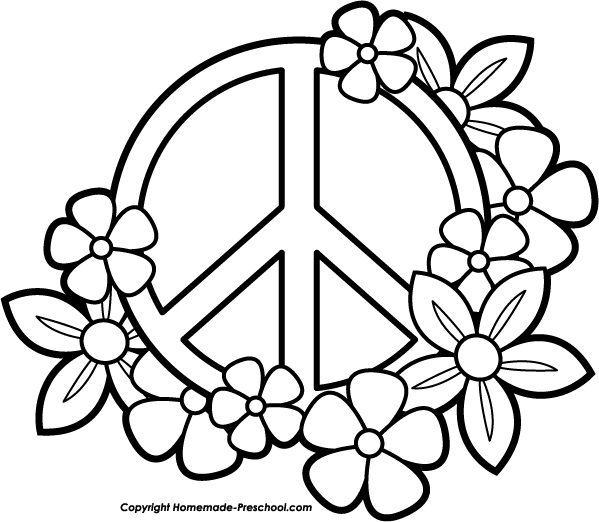 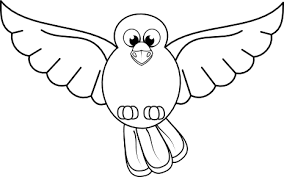 ABECEDARIO POR LA PAZ
PALABRAS LETRA O
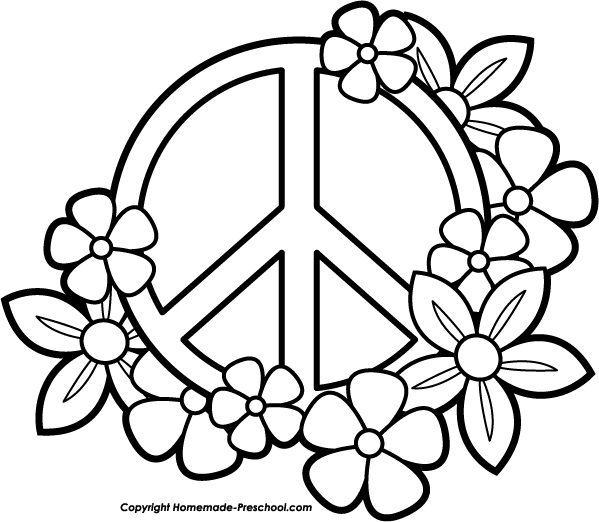 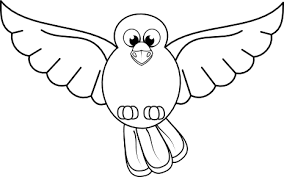 ABECEDARIO POR LA PAZ
PALABRAS LETRA P
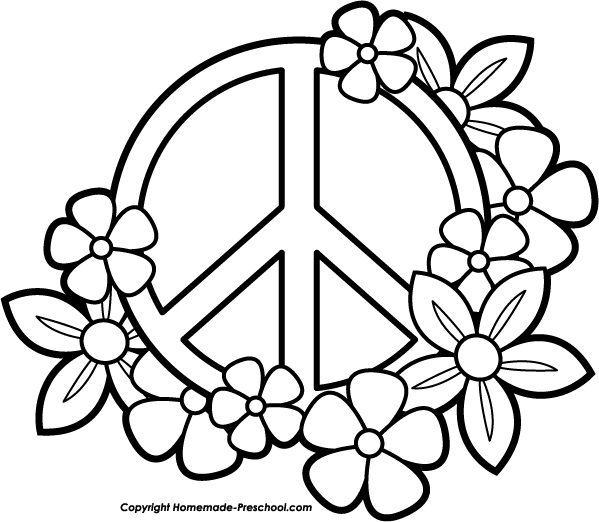 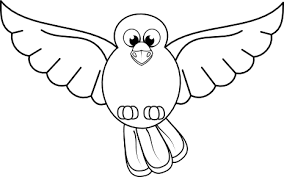 ABECEDARIO POR LA PAZ
PALABRAS LETRA Q
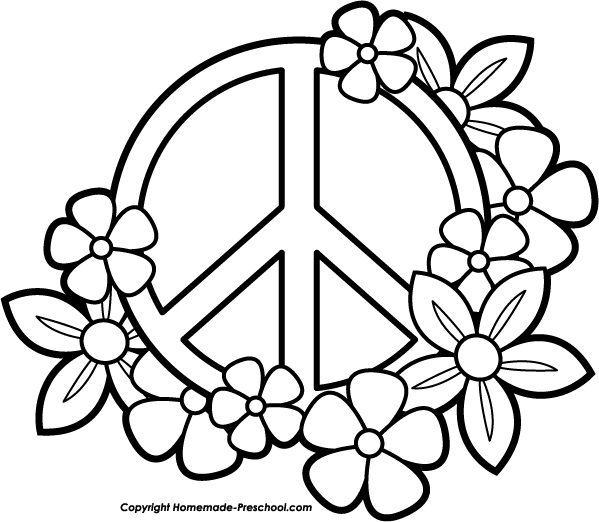 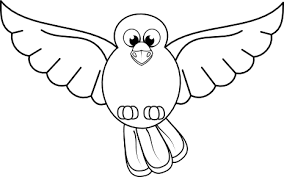 ABECEDARIO POR LA PAZ
PALABRAS LETRA R
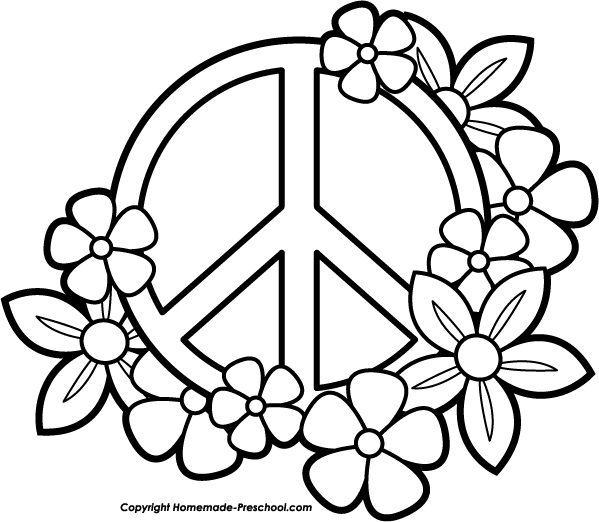 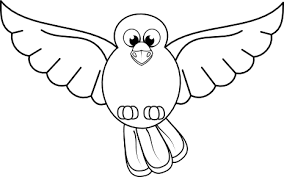 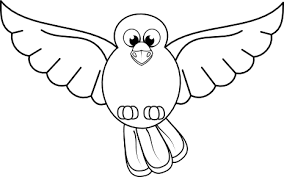 ABECEDARIO POR LA PAZ
PALABRAS LETRA S
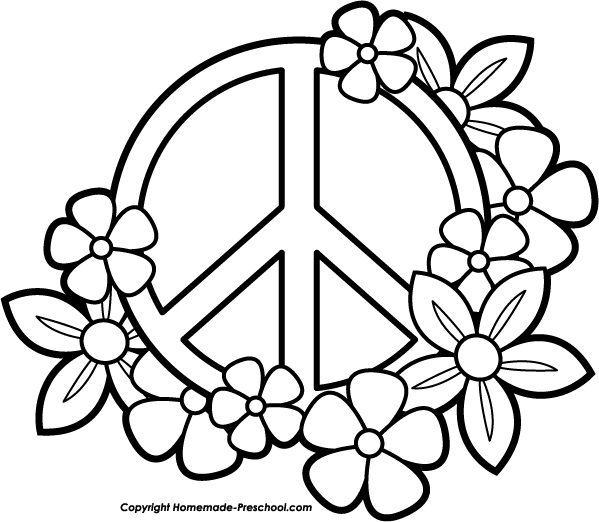 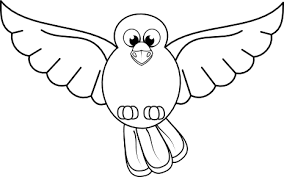 ABECEDARIO POR LA PAZ
PALABRAS LETRA T
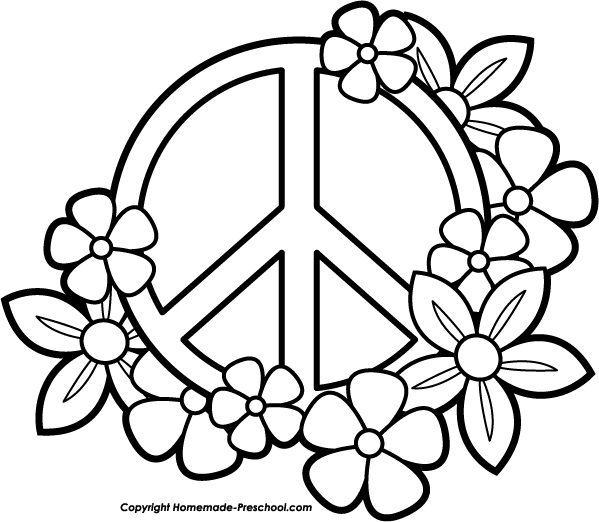 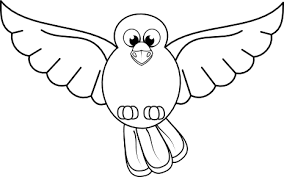 ABECEDARIO POR LA PAZ
PALABRAS LETRA U
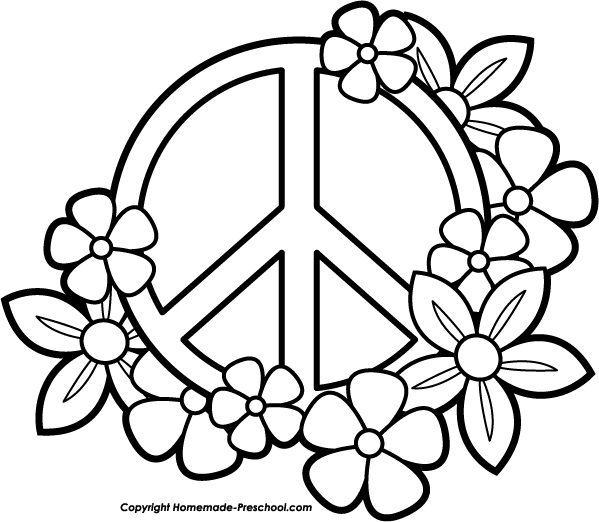 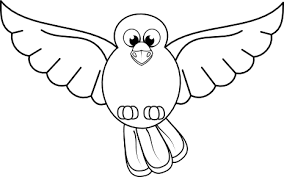 ABECEDARIO POR LA PAZ
PALABRAS LETRA V
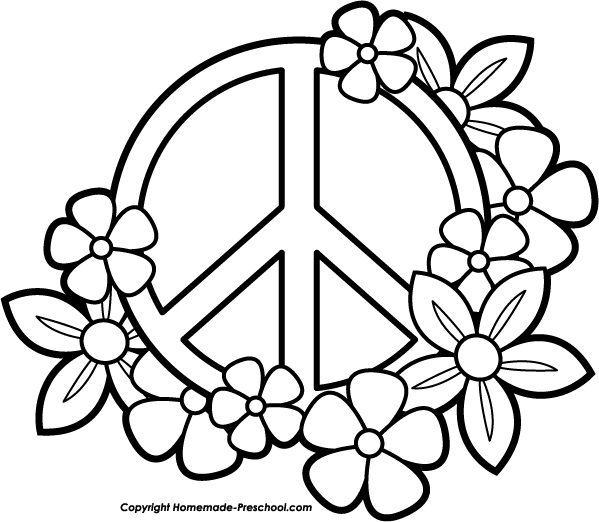 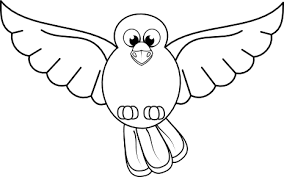 ABECEDARIO POR LA PAZ
PALABRAS LETRA W
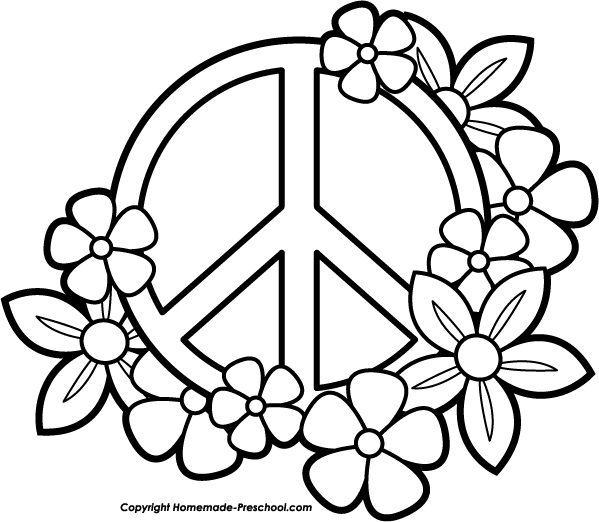 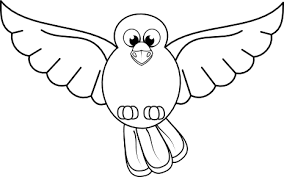 ABECEDARIO POR LA PAZ
CONTIENE LETRA X
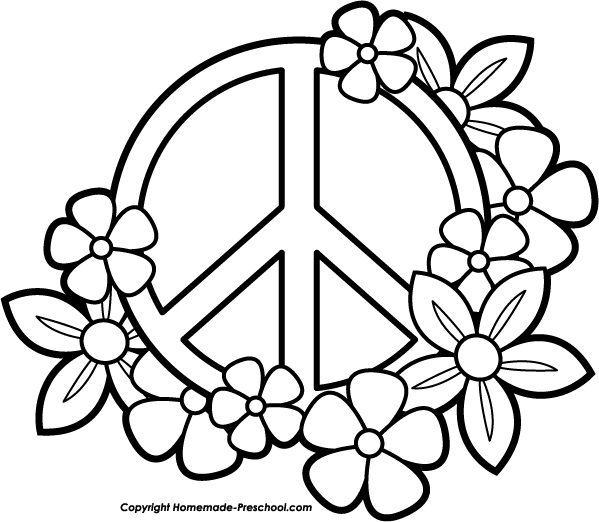 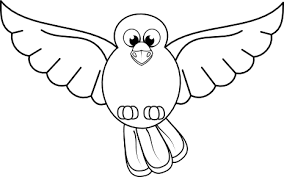 ABECEDARIO POR LA PAZ
PALABRAS LETRA Y
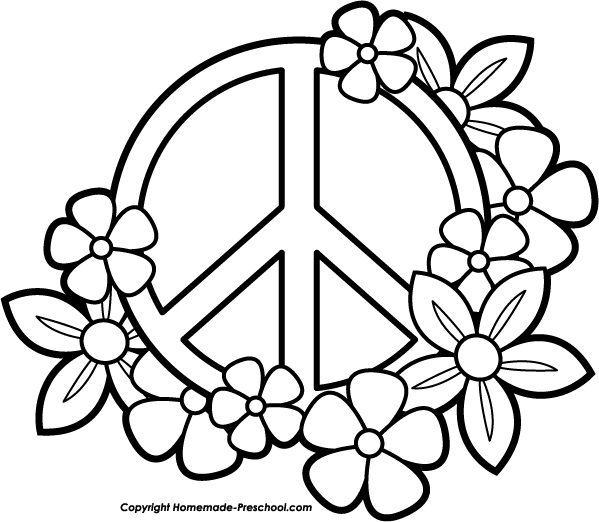 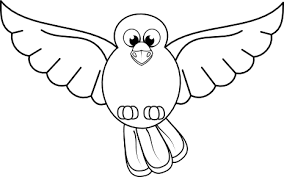 ABECEDARIO POR LA PAZ
CONTIEN
LETRA Z
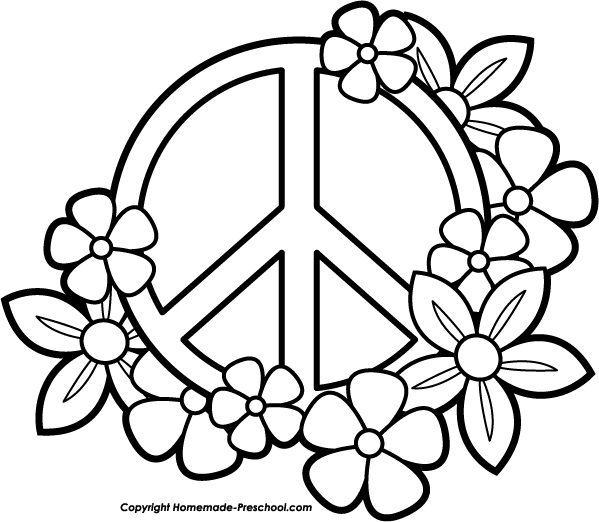 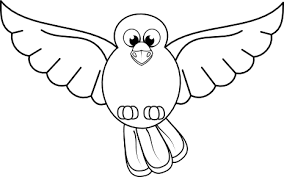